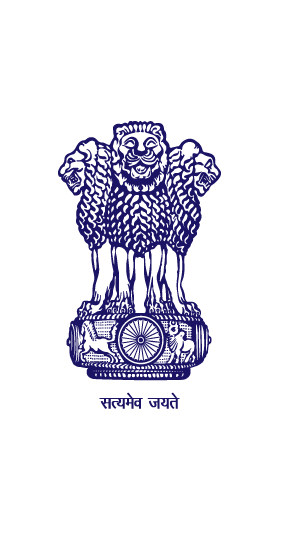 सीपेनग्राम्स पोर्टल पर फिजिकल शिकायत आवेदनों को अपलोड करनाऔर अन्य कार्यवाहियों का ब्यौरा
पेंशन एवं पेंशनभोगी कल्याण विभाग
pgportal .gov.in/pension/ टाइप करें
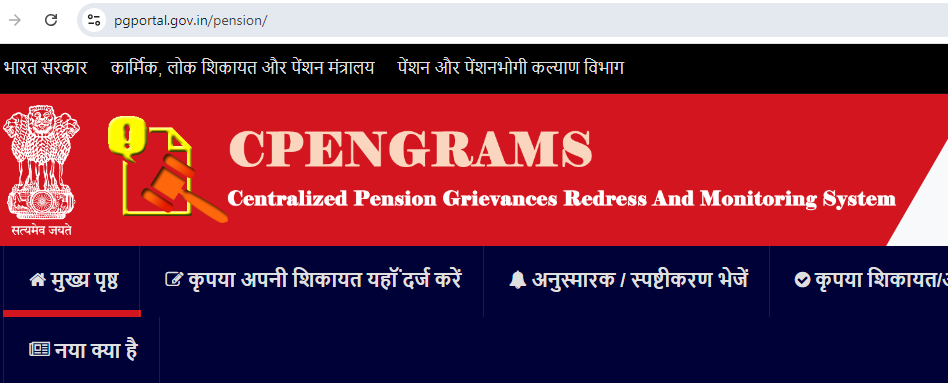 यहाँ
‘कृपया अपनी शिकायत यहाँ दर्ज करें’ पर क्लिक करें
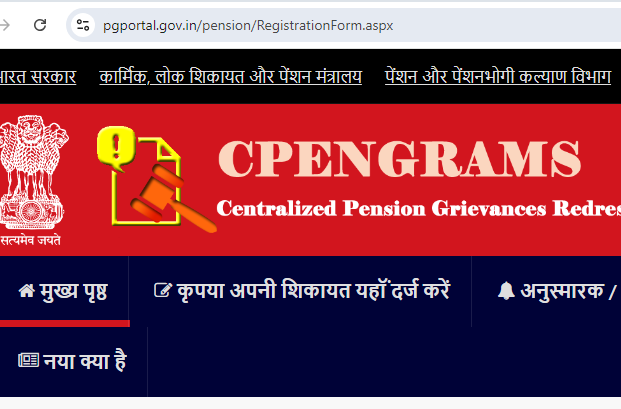 ‘पेंशनर्स के प्रकार’ में से एक चुनें और ‘जारी रखें’ पर क्लिक करें
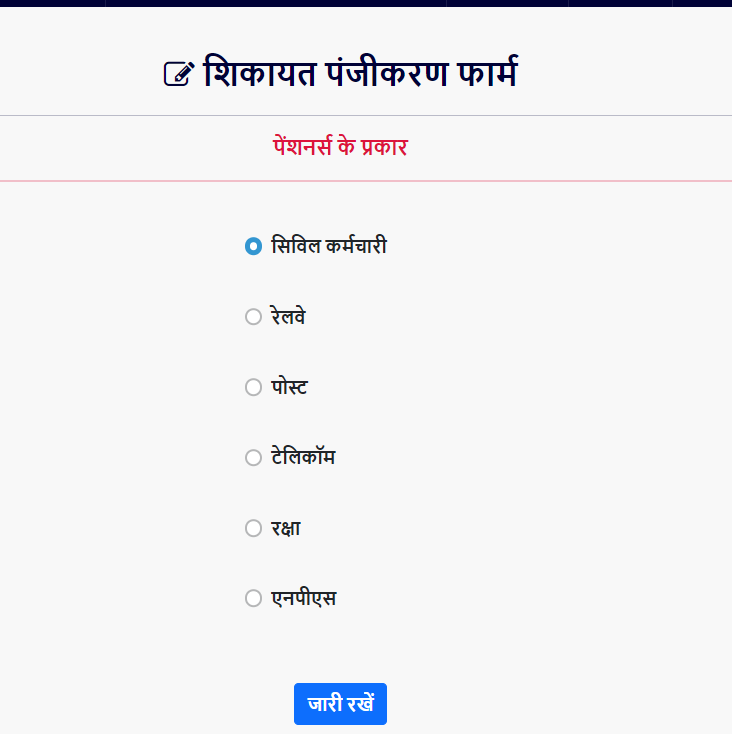 अनिवार्य क्षेत्र भरें  (आवेदक का मोबाइल नंबर भरें)
4000 अक्षरों में ब्यौरे भरें और/या पीडीएफ संलग्न करें
‘जमा करें’पर क्लिक करें
आवेदक के मोबाइल नंबर पर भेजे गए   ओटीपी को भरें
आवेदक के मोबाइल नंबर पर भेजी गई पंजीकरण संख्या को नोट करें
यदि विलंब हो तो ‘अनुस्मारक’ पर क्लिक करें -आवेदक हेतु
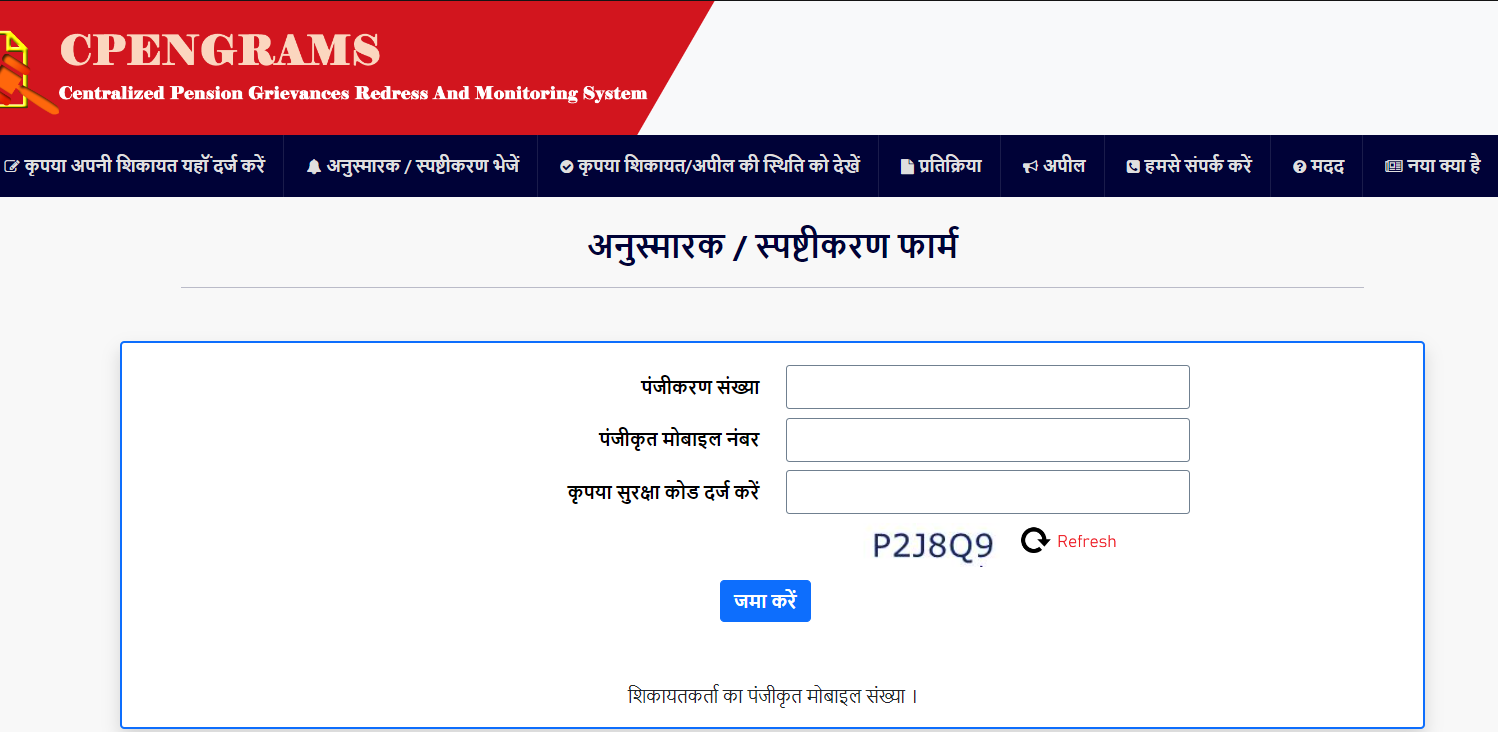 लंबित स्थिति जानने के लिए   ‘कृपया शिकायत/अपील की स्थिति को देखें’पर क्लिक करें -आवेदक हेतु
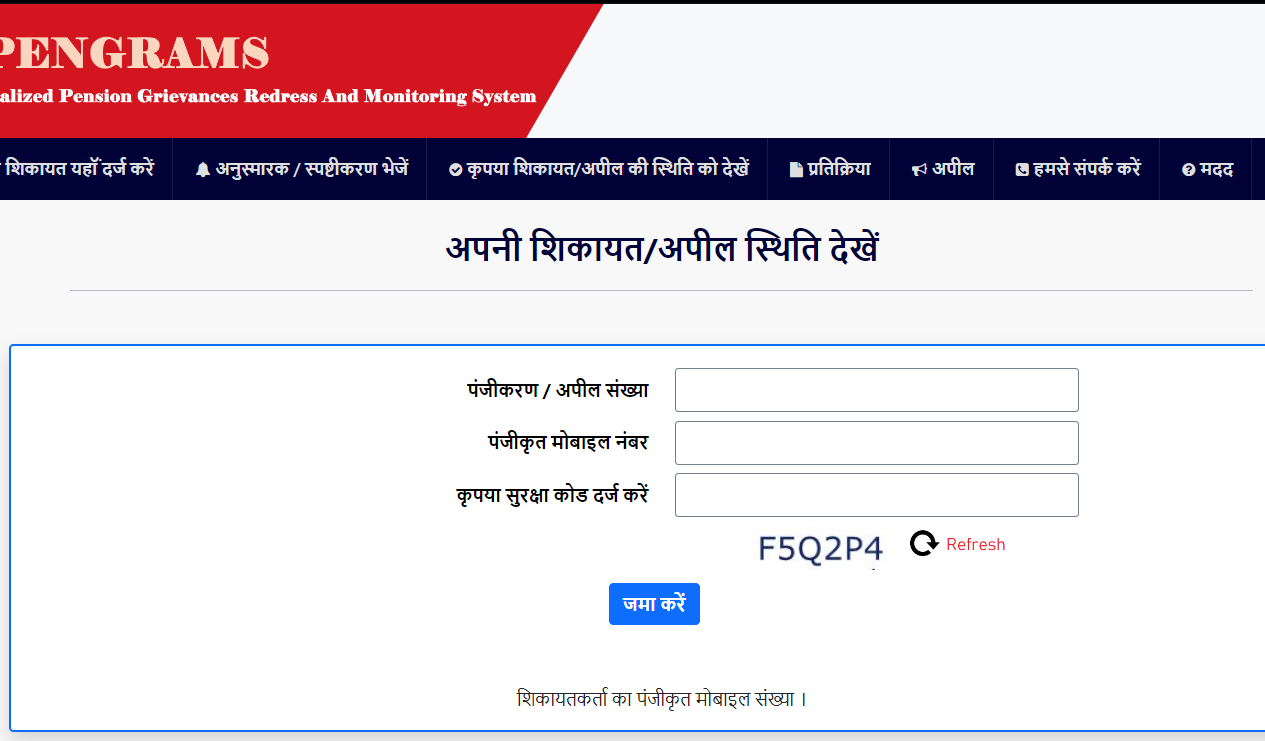 यदि आप समाधान से संतुष्ट नहीं हैं तो‘अपील’  पर क्लिक करें -आवेदक हेतु
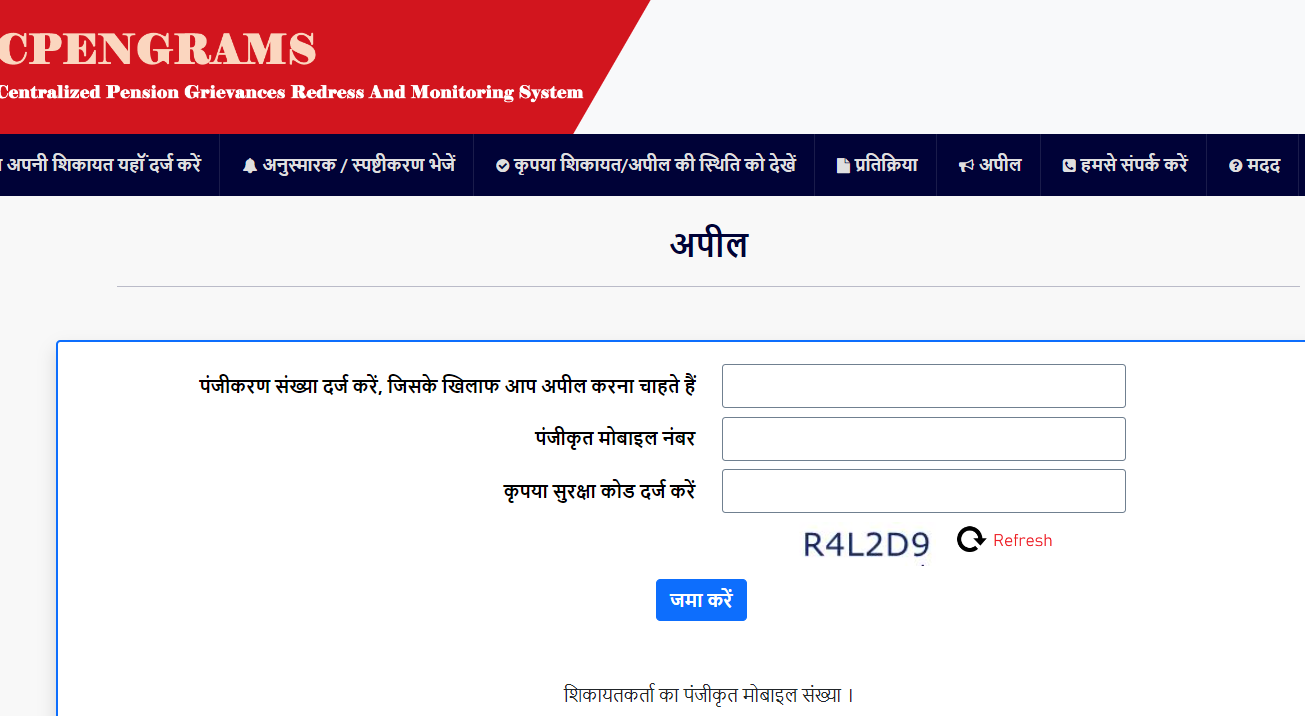 अधिक जानकारी के लिए ‘मदद’ पर क्लिक करें
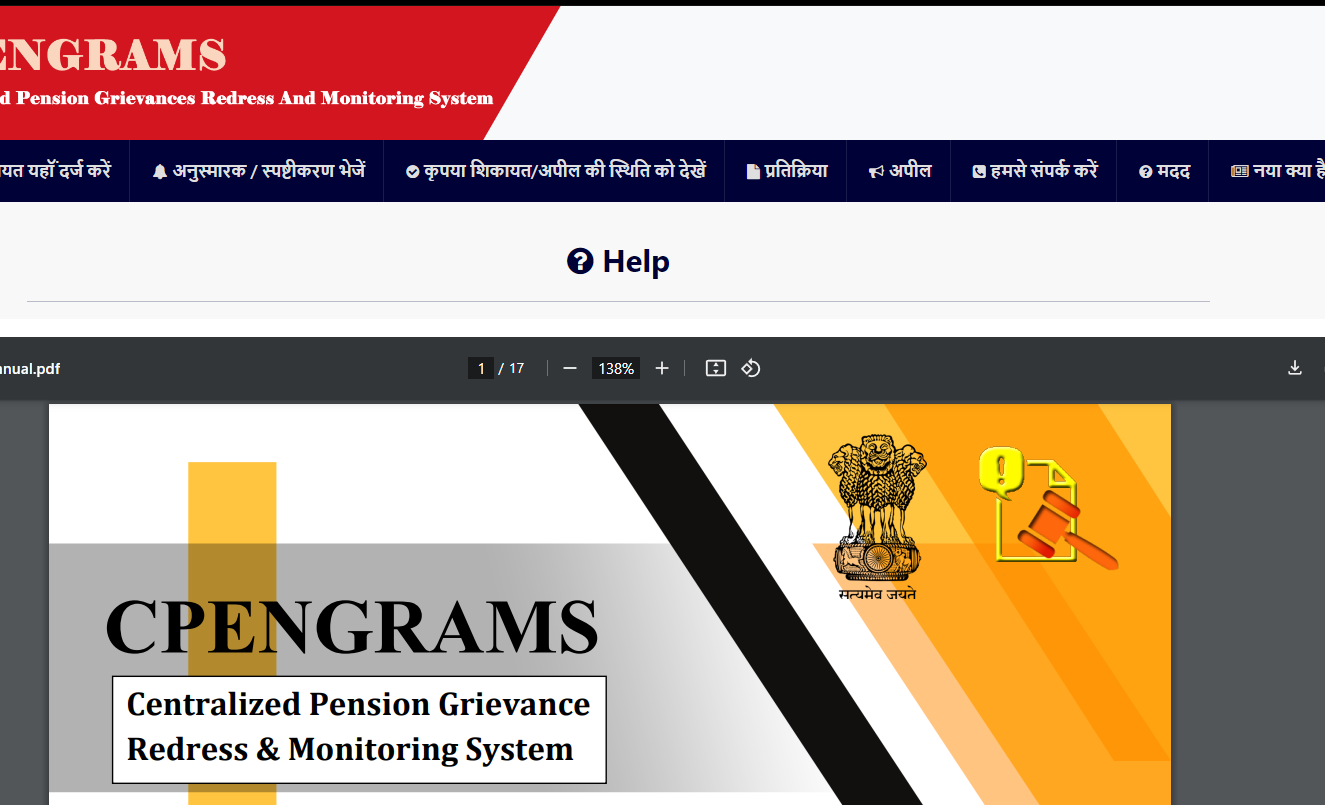 धन्यवाद